KMU-Ranking 2015-18des sgv
Dr. Daniel Schwarz


70. Gewerbliche Winterkonferenz
Klosters, 17. Januar 2019
Inhalt
Methode – Wie ist das KMU-Rating entstanden?

Resultate – Wer stimmt am gewerbefreundlichsten?

Einsatzmöglichkeiten für kantonale Verbände
2
Methode

Wie ist das KMU-Rating entstanden?
3
Methode
1.	Auswahl KMU-relevanter Abstimmungen

Basis:	sgv-Sessionsbilanzen

Zeitraum: Winter 2015 – Winter 2018

262 NR-Abstimmungen  /  60 SR-Abstimmungen
4
Methode
1.	Auswahl KMU-relevanter Abstimmungen

Warum nicht alle Geschäfte enthalten?

	Ständerat:  		- nur Gesamt- & Schlussabstimmungen
					- keine einstimmigen Beschlüsse

	Nationalrat:	- z.T. keine formelle Abstimmung bei
					   Motionen, Postulate, Detailabst.
					- keine einstimmigen Beschlüsse
5
Methode
2.	Gewichtung der Abstimmungen

Nicht alle Geschäfte sind gleich bedeutend

Zuteilung durch sgv-Verantwortliche
6
Methode
2.	Gewichtung der Abstimmungen

Beispiele:
7
Methode
3.	Berechnung des Ratings

Euklidische Distanz
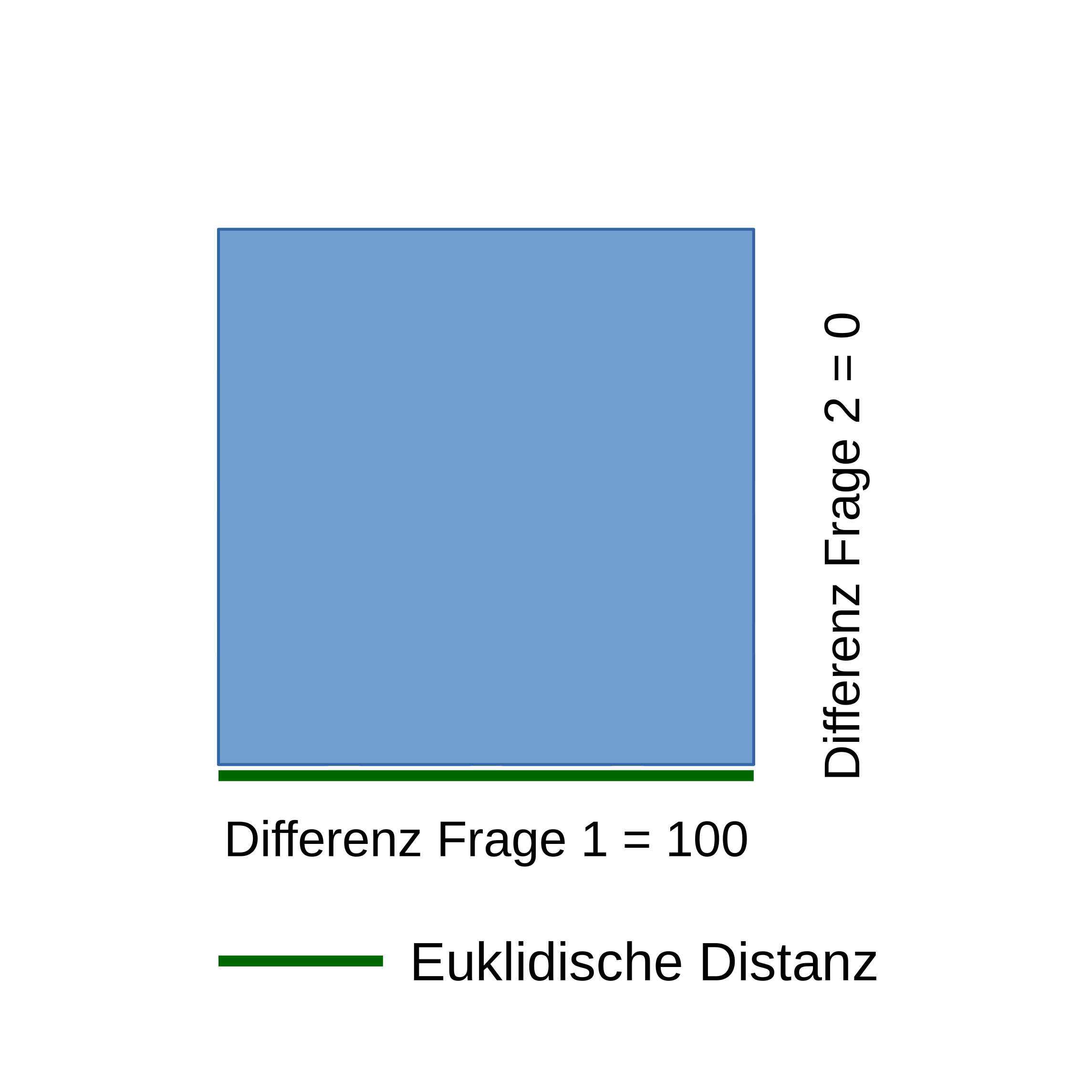 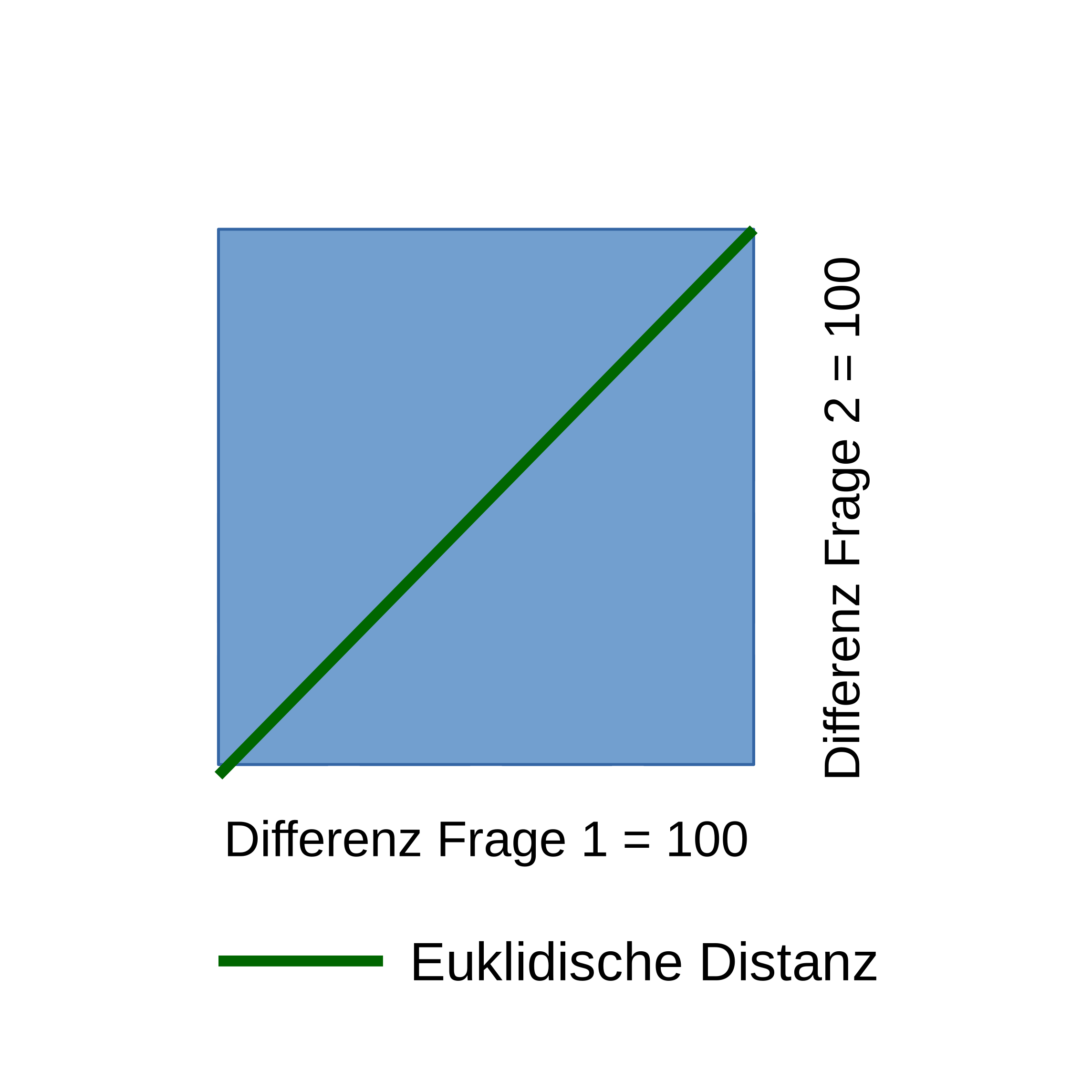 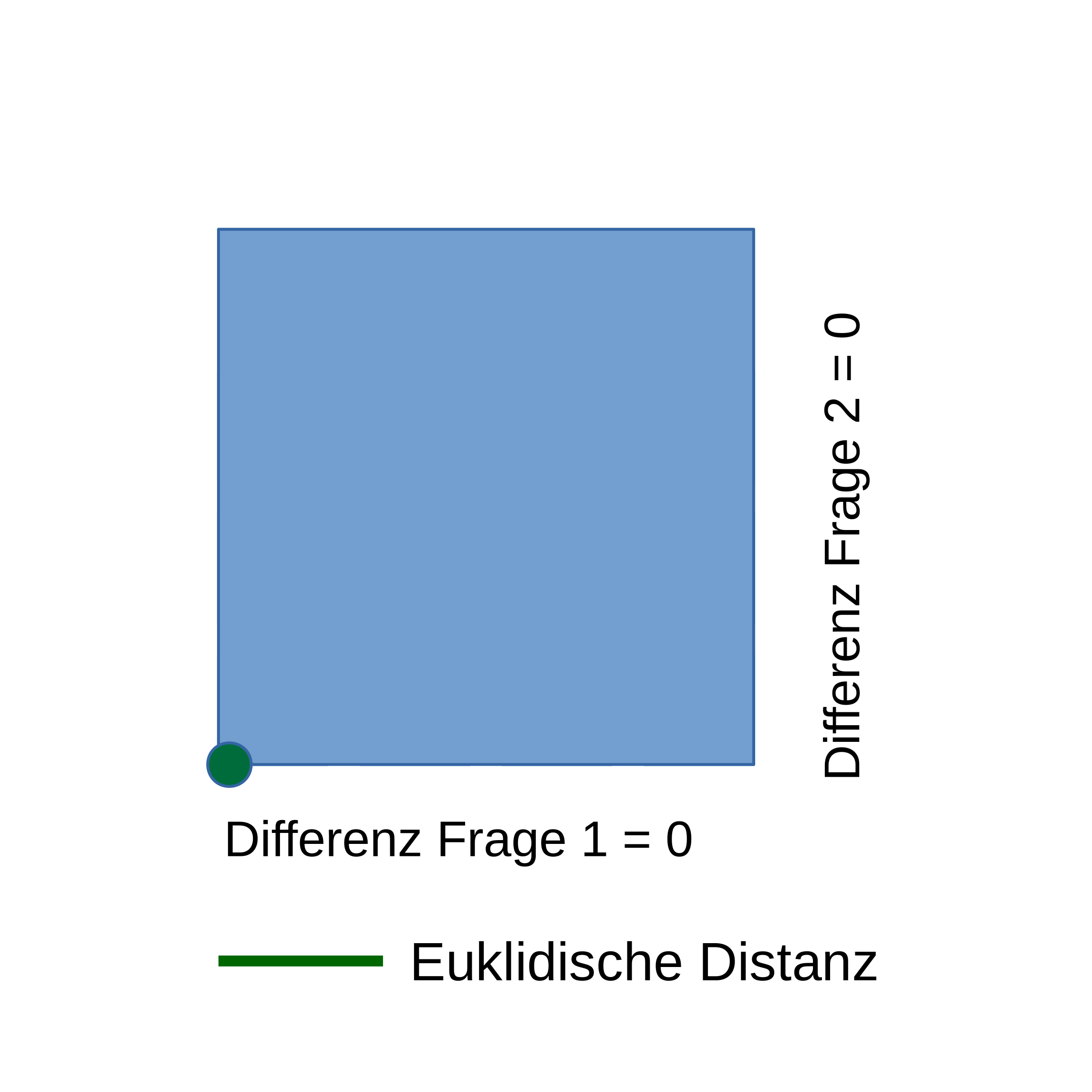 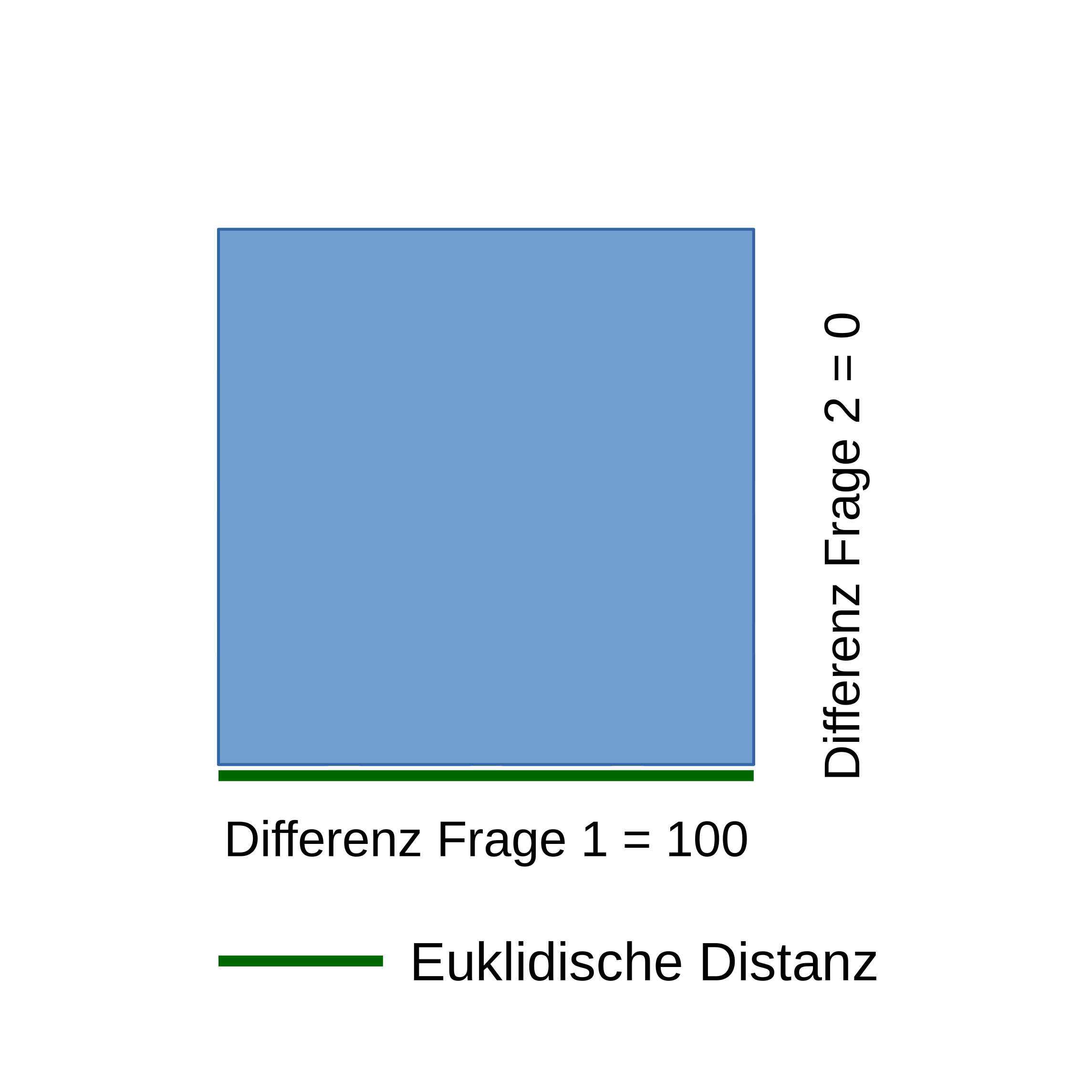 8
Methode
3.	Berechnung des Ratings

Euklidische Distanz
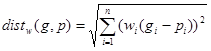 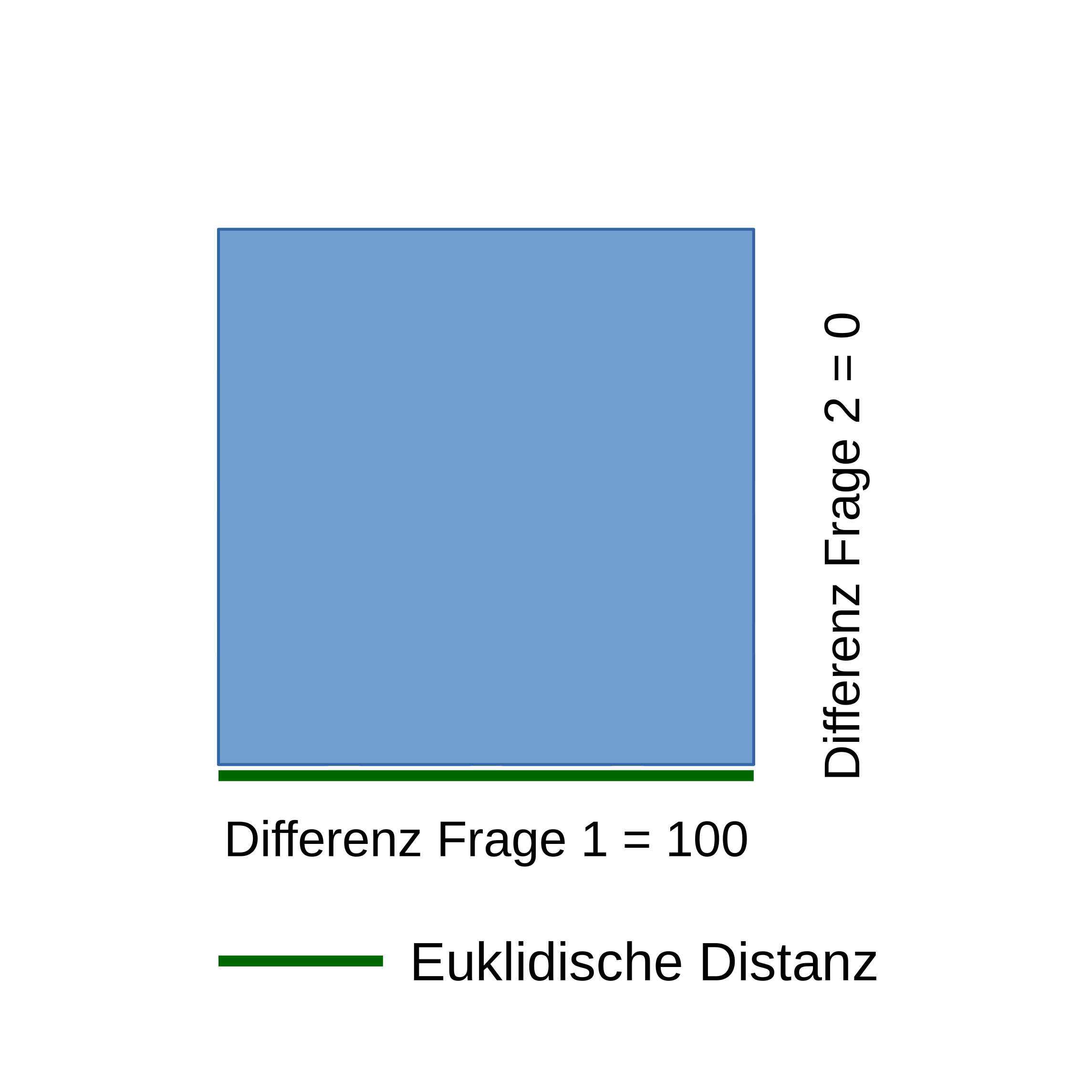 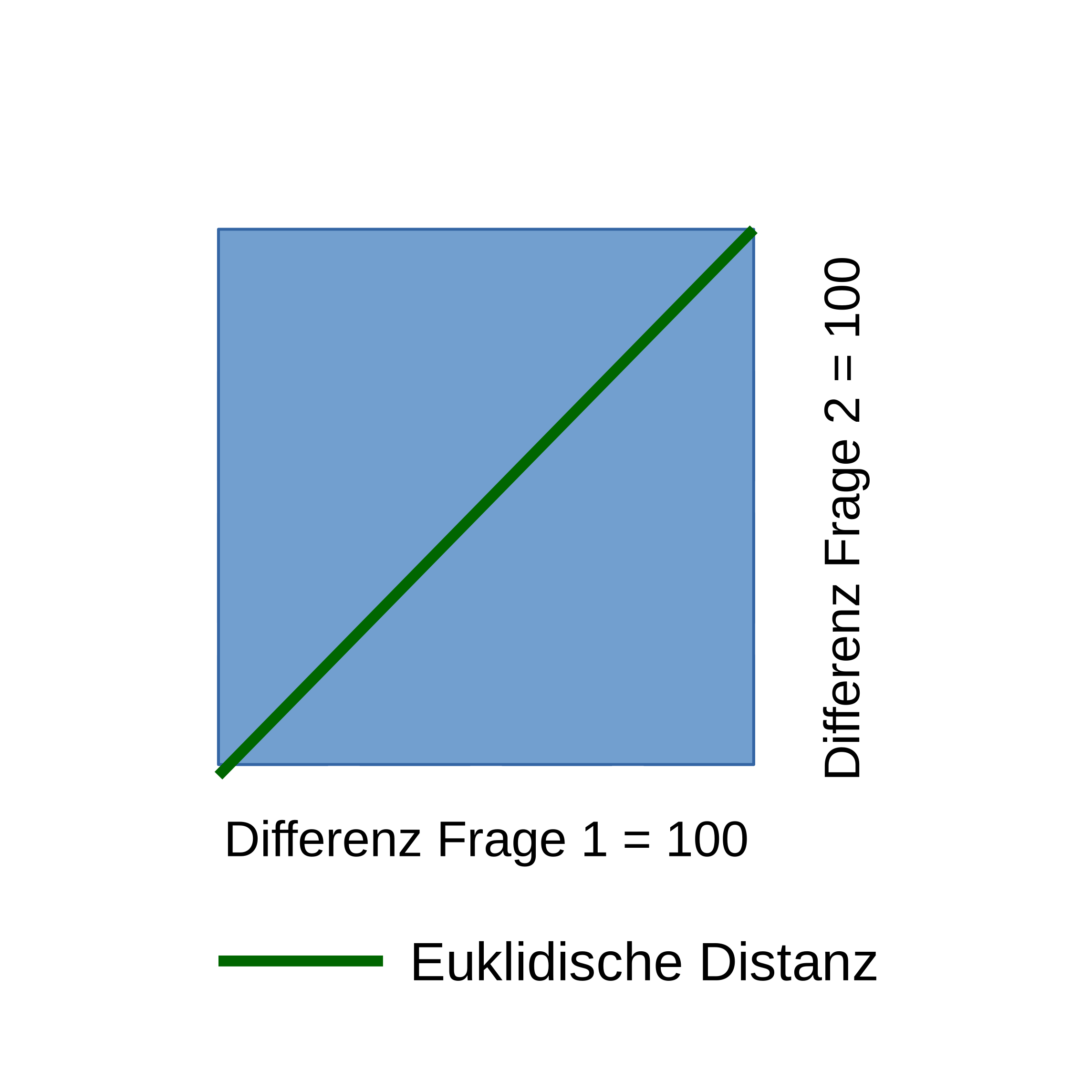 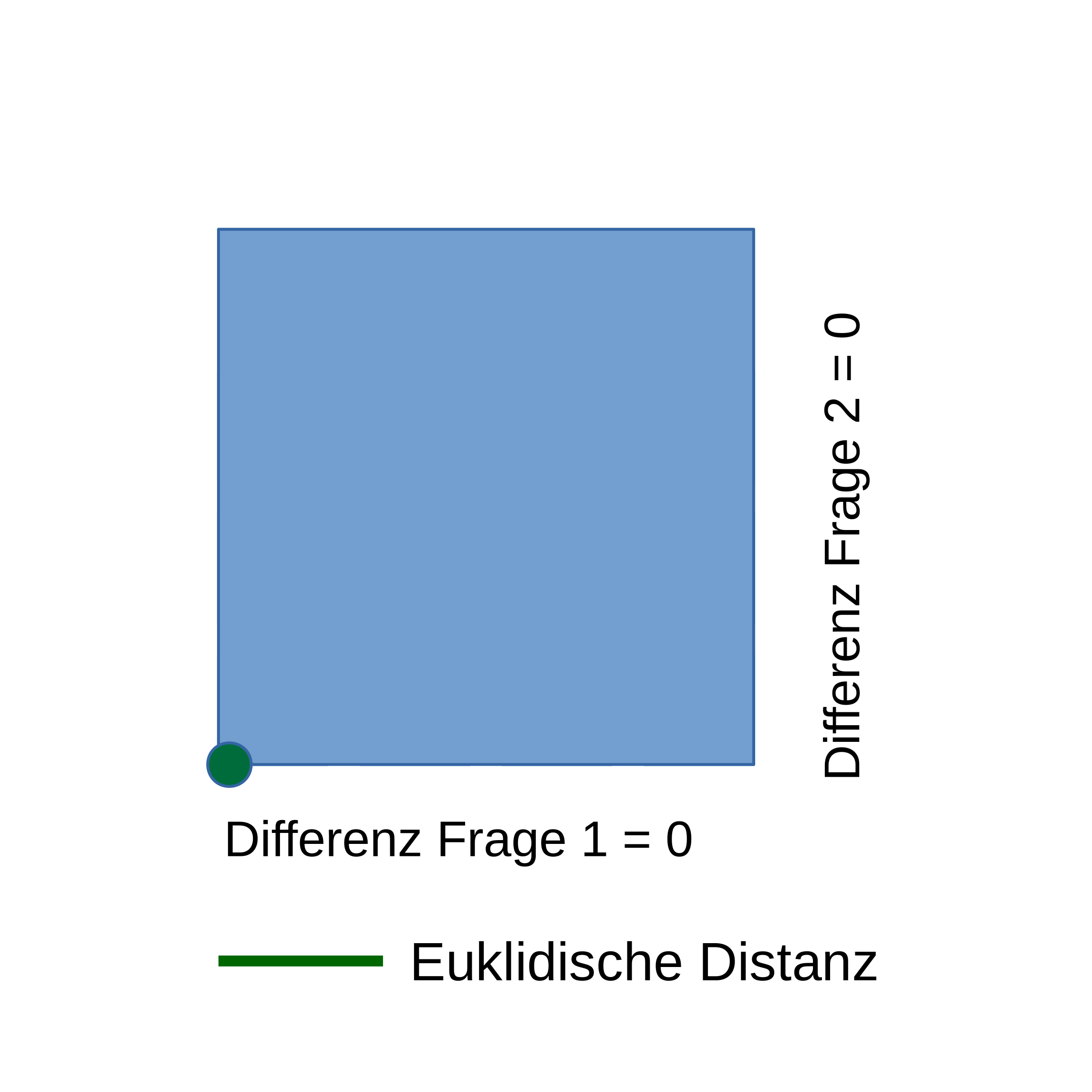 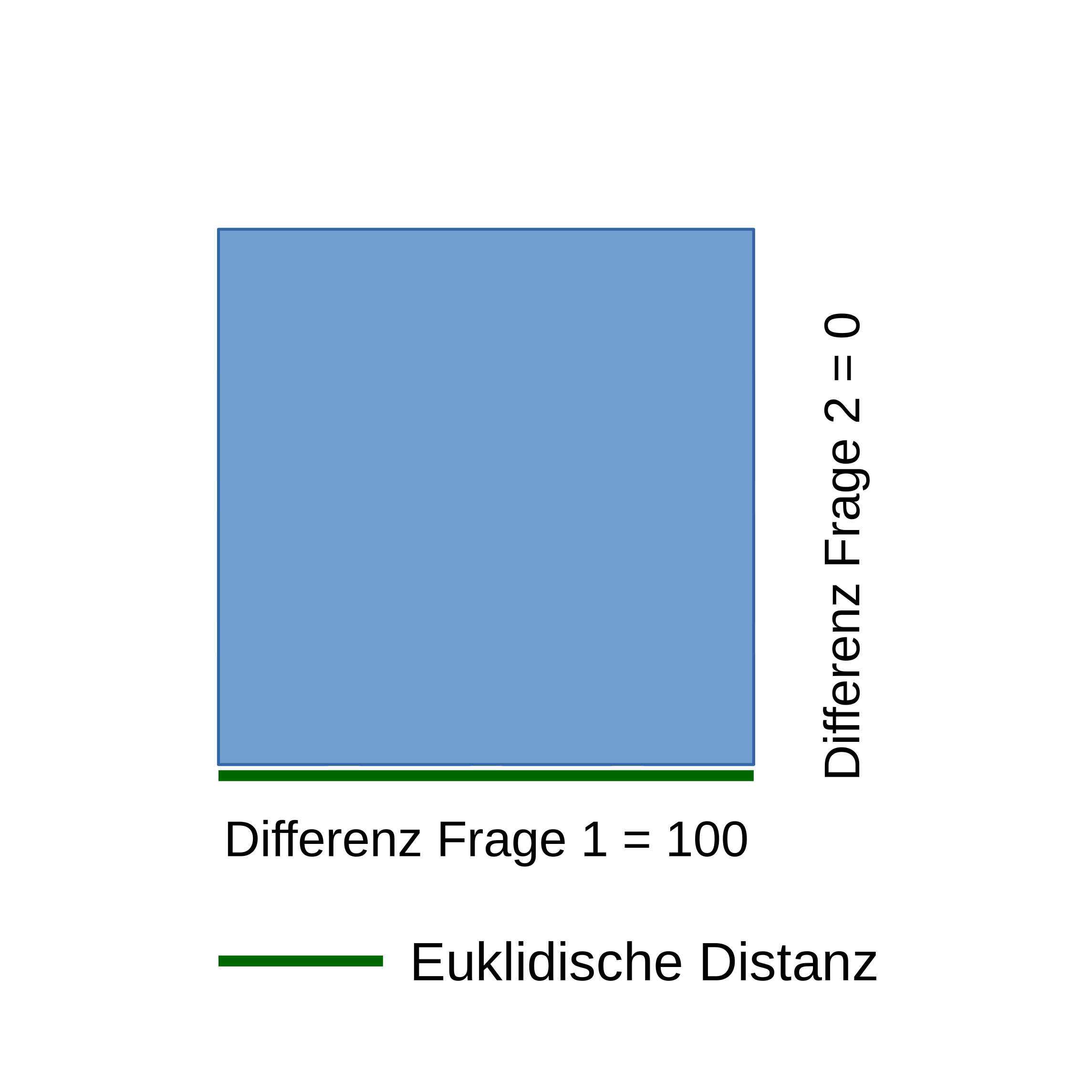 9
Methode
4.	Interpretation (wichtig!)

Nicht nur Platzierung, auch Rating-Wert beachten

Rating-Wert  ≠  prozentuale Übereinstimmung in den				  Abstimmungen

    z.B. Rating-Wert  von 45-50	 =  Übereinstimmung in ca. 2/3 der Abstimmungen

Keine Berücksichtigung von Kommissionsarbeit, strategischem Verhalten etc.
10
[Speaker Notes: - Platzierung: Vergleich mit Tabelle im Skirennen – sagt nichts über die Abstände zwischen den Fahrern aus]
Resultate

Wer stimmt am gewerbefreundlichsten ab?
11
Resultate
Top 10 im Nationalrat
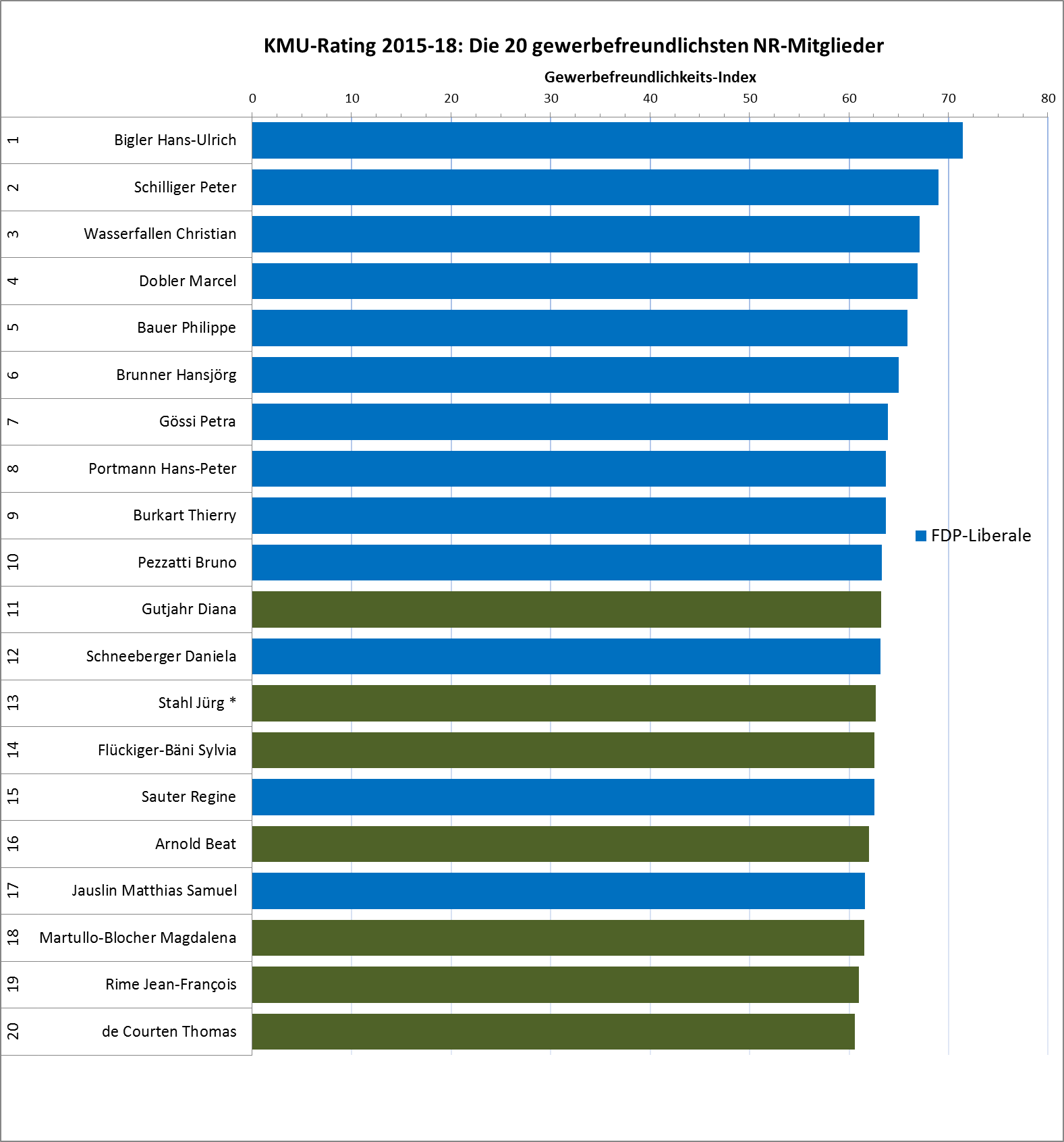 12
Resultate
Ränge 11-20 im Nationalrat
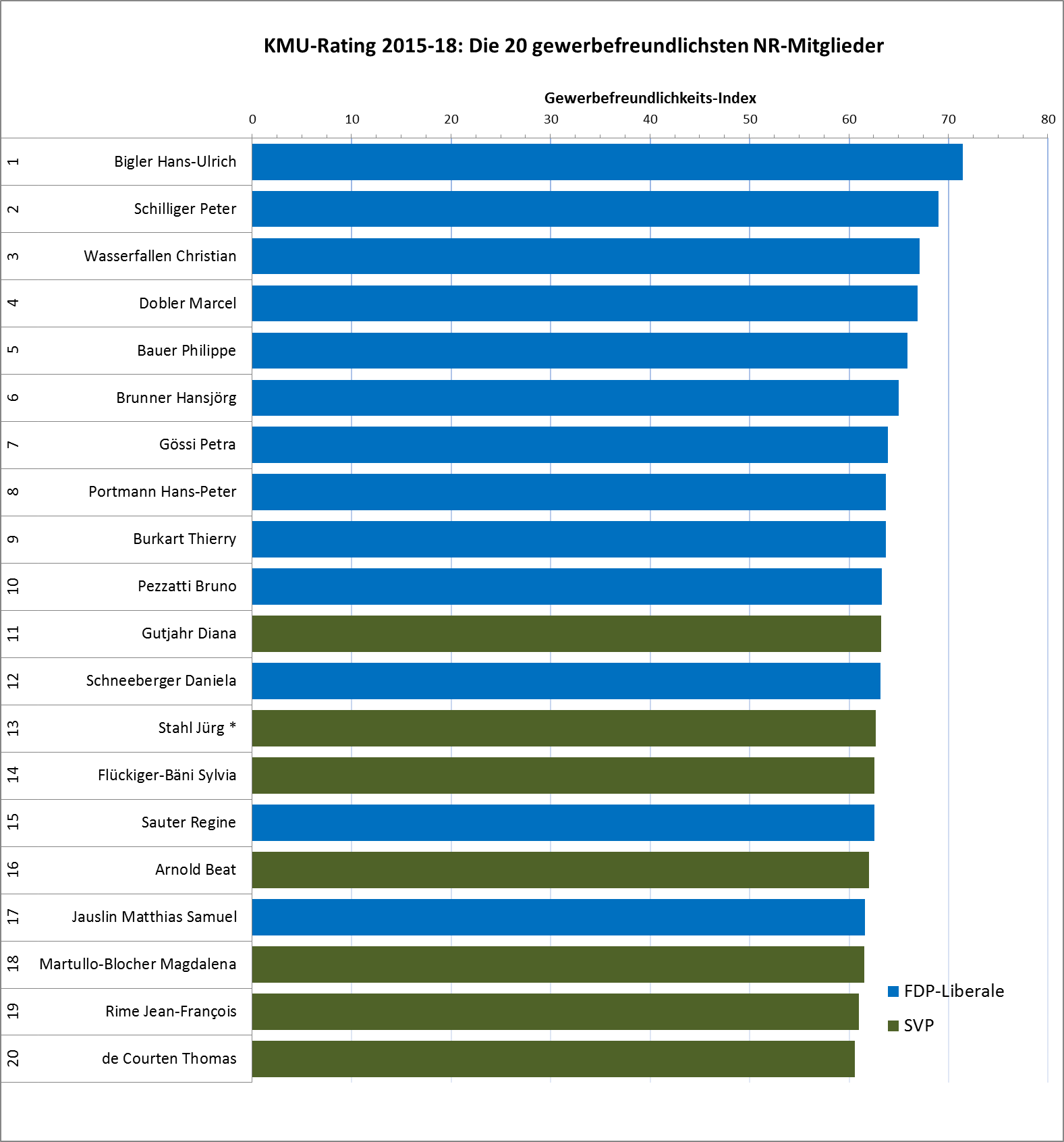 13
Resultate
Parteien im Nationalrat
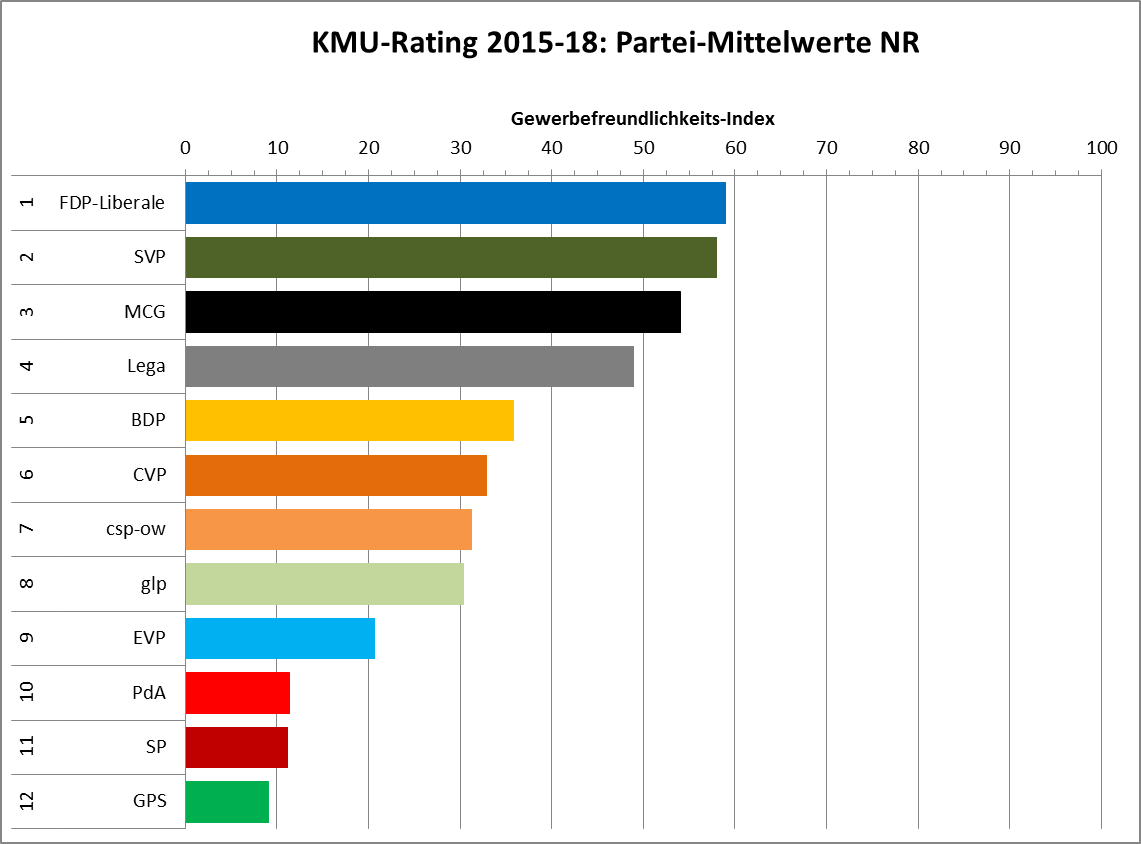 14
[Speaker Notes: - Darauf hinweisen, dass ein Wert von um die 35 immer noch 60% Übereinstimmung mit sgv-Positionen bedeutet]
Resultate
Top 10 im Ständerat
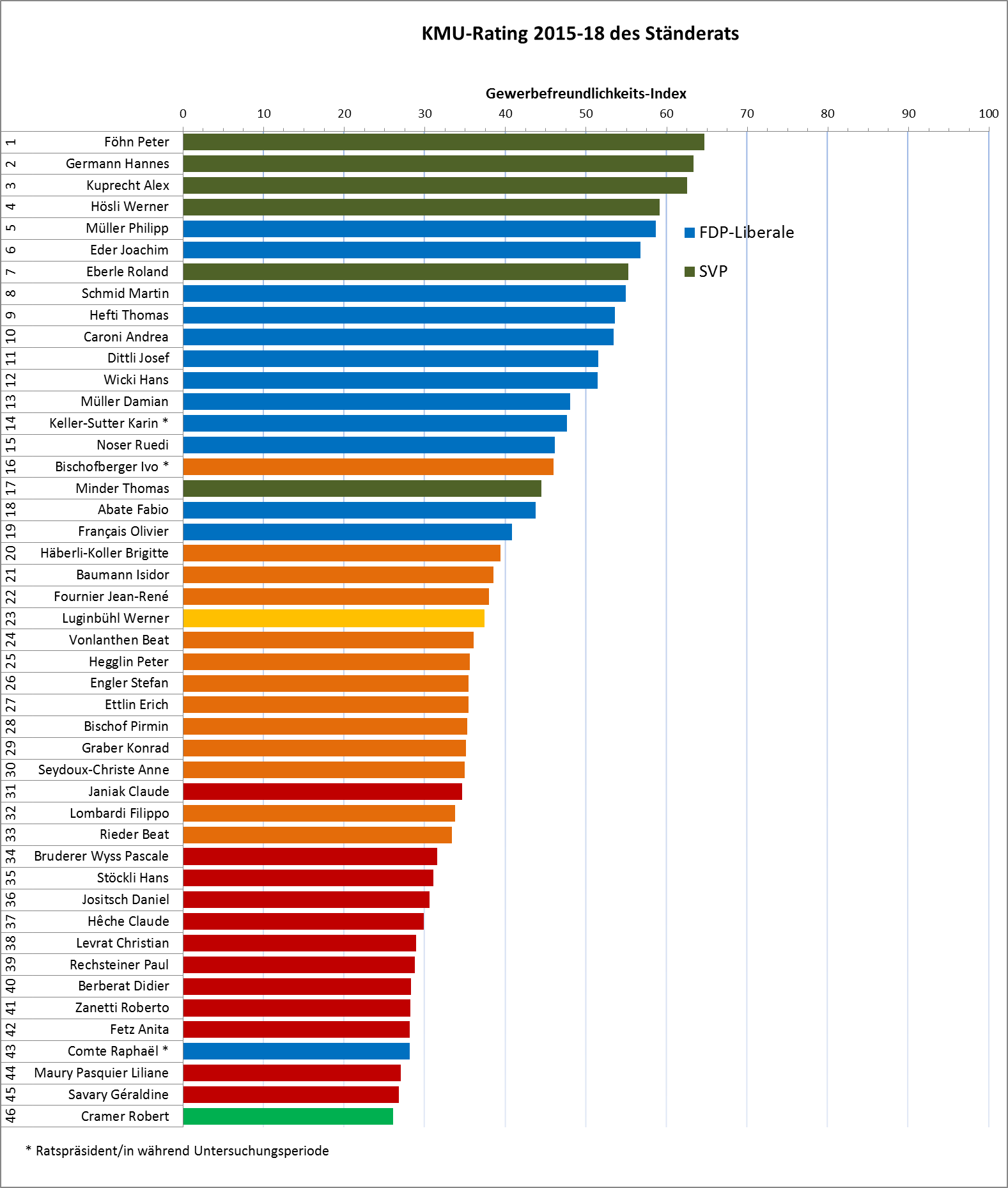 15
Resultate
Parteien im Ständerat
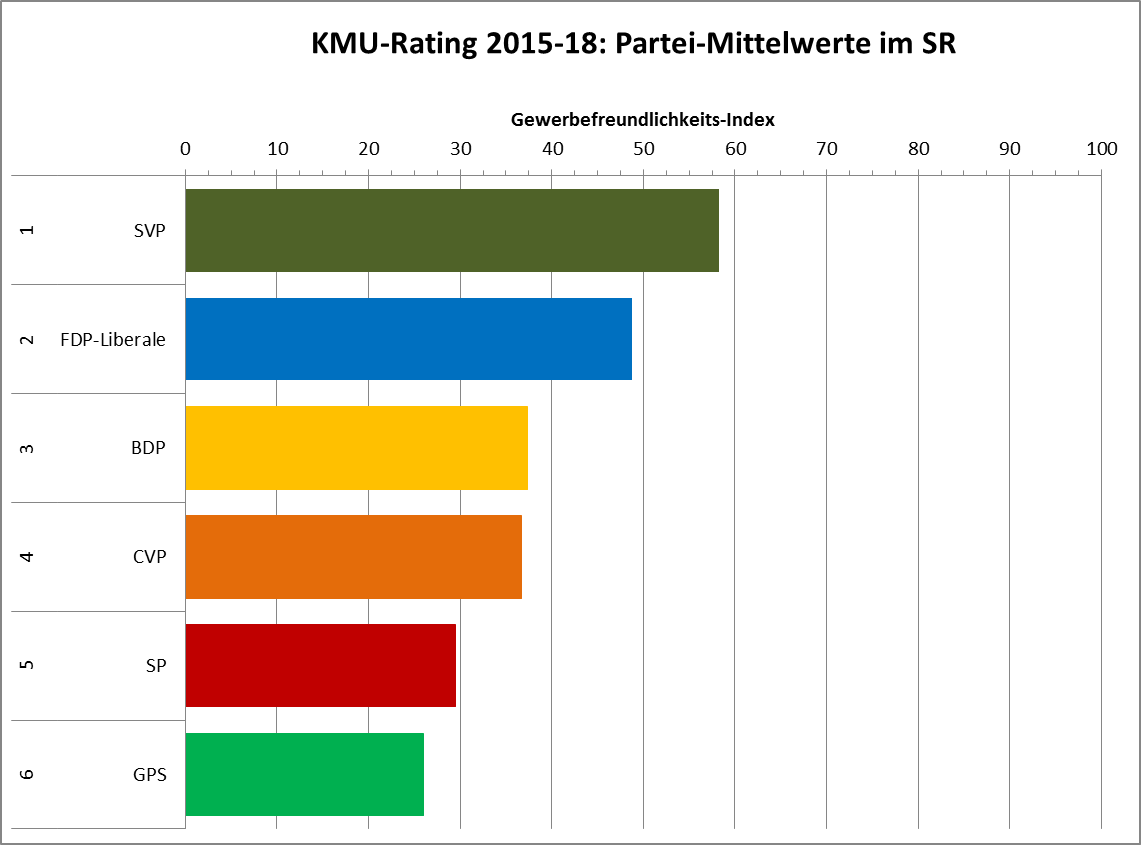 16
Resultate
Alle Details im Rating-Bericht

 www.sgv-usam.ch
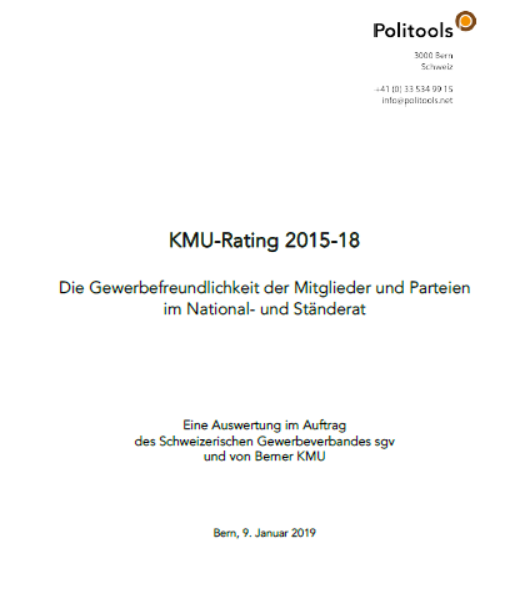 17
Einsatz
im kantonalen Kontext
18
Einsatz kantonaler Kontext
Beispiel Berner KMU

Kurzbericht mit Fokus auf eigenen Kanton

Wichtigste Tabellen und Grafiken (angepasst)

Kommunikation regionale / lokale Medien

Kommunikation verbandsintern
19
[Speaker Notes: Wer sich dafür interessiert: Kontakt via sgv (?) zu uns
Preislich nach Aufwand / Umfang: «ein paar hundert Franken»]
Einsatz kantonaler Kontext
Beispiel Berner KMU
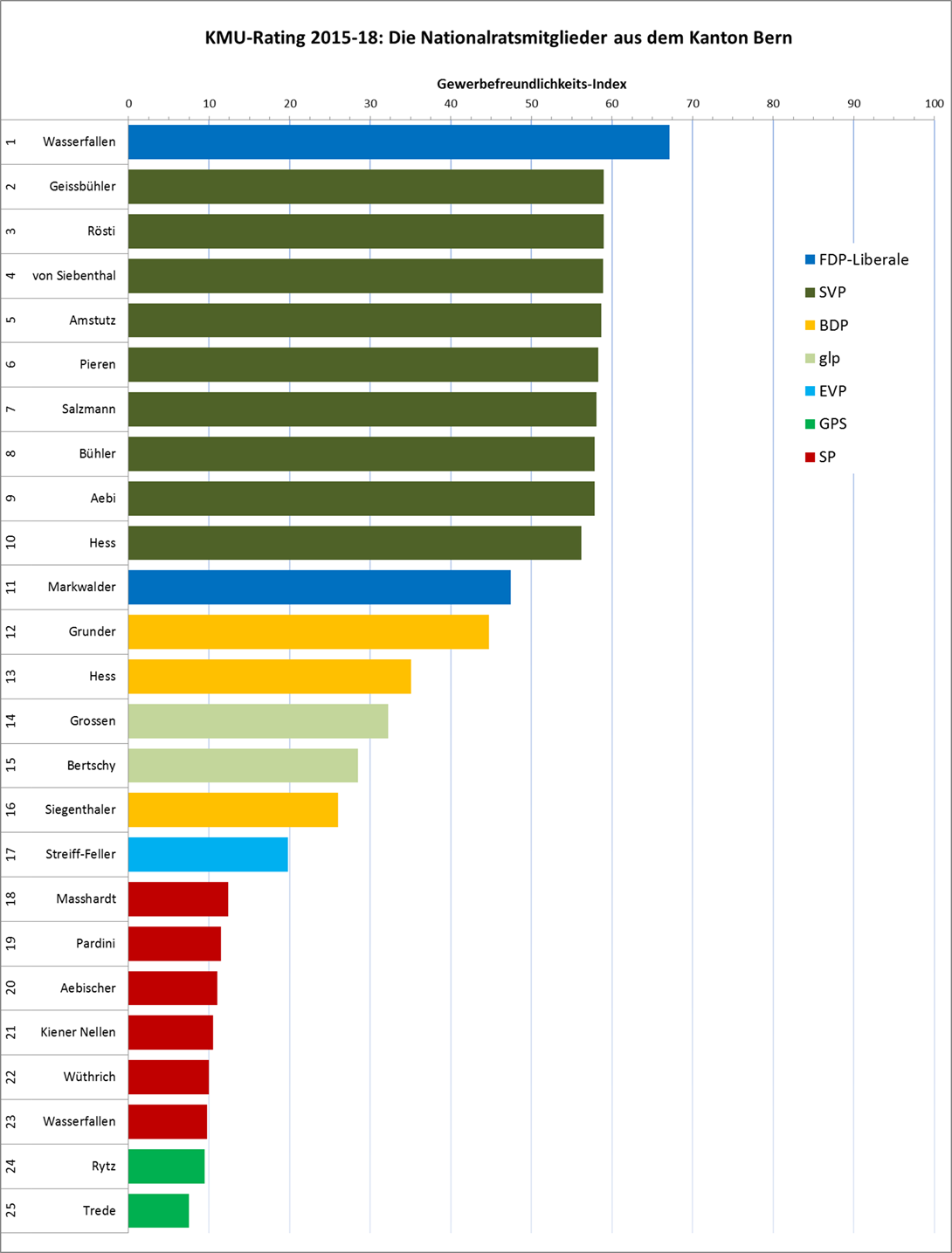 20
[Speaker Notes: Wer sich dafür interessiert: Kontakt via sgv (?) zu uns
Preislich nach Aufwand / Umfang: «ein paar hundert Franken»]
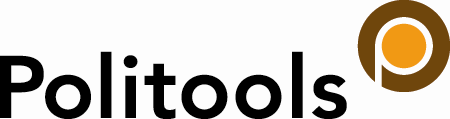 Vielen Dank für Ihre Aufmerksamkeit





Politools – Political Research Network				
CH-3000 Bern

+41 (0)33 534 99 15
daniel.schwarz@politools.net
21